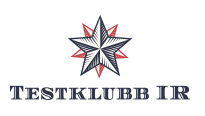 [Speaker Notes: Bytt ut eksempel-logoen med deres egen klubb-logo.Skriv ut i A3 eller A4.]